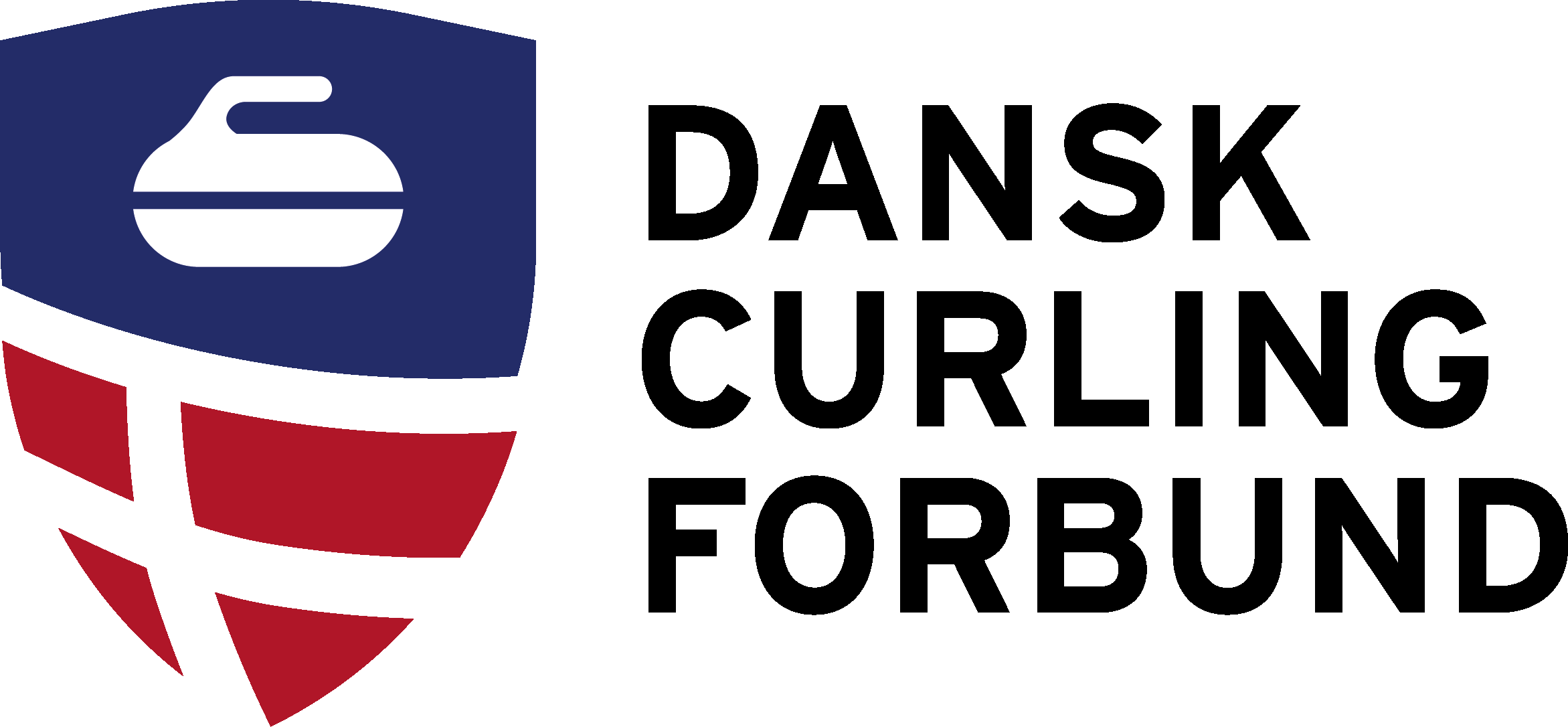 Strategiaftale - DCuF
2022-2025
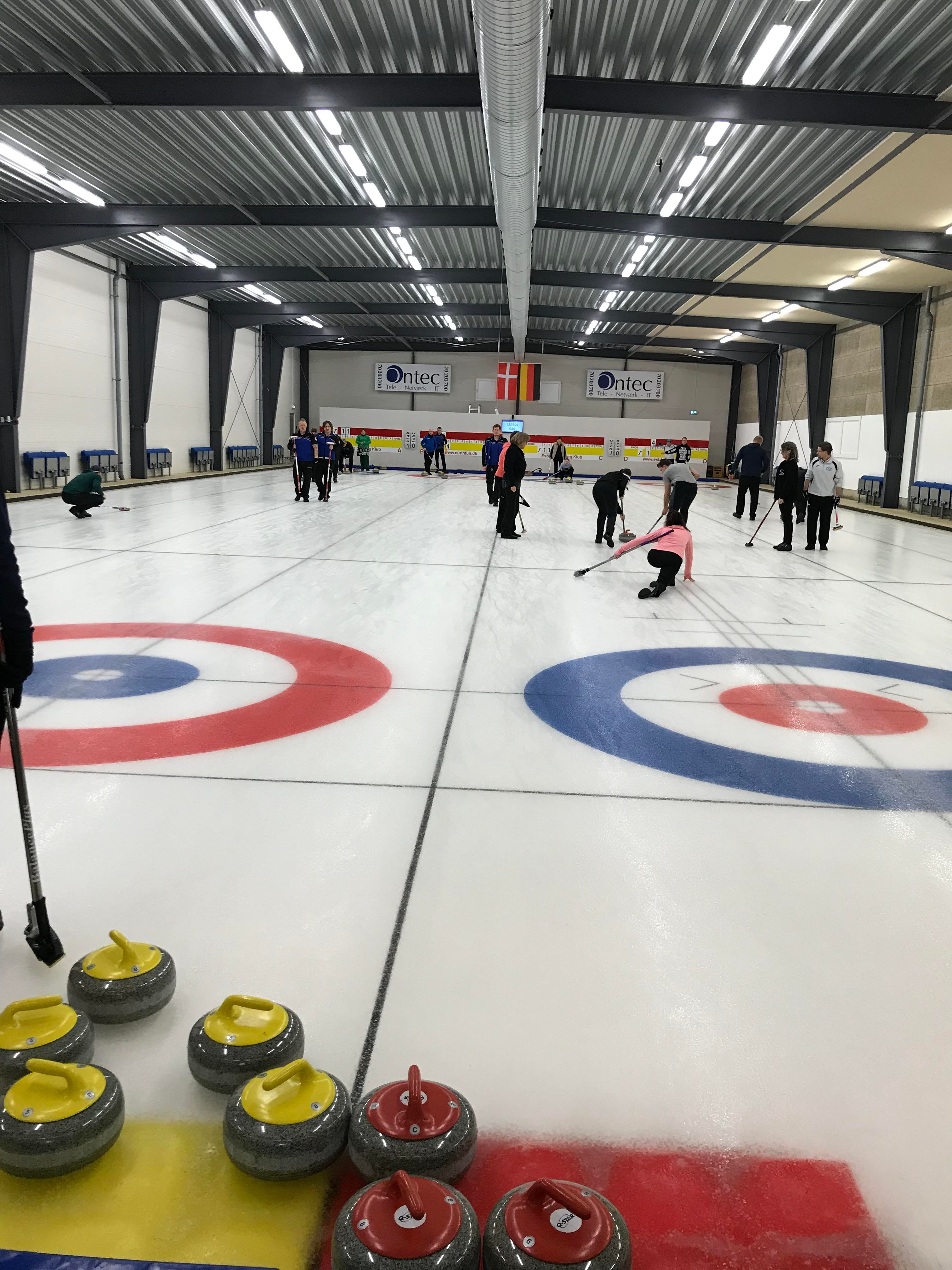 Spor 1. Vækststrategi
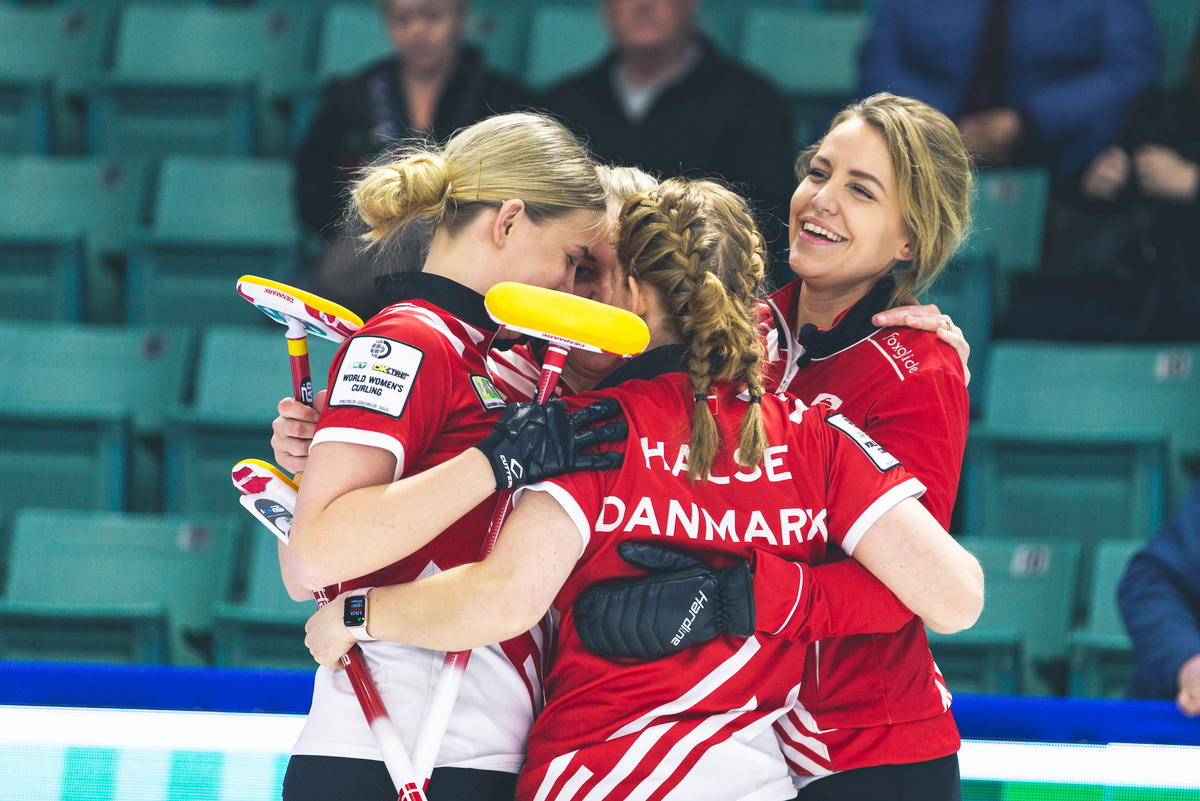 Spor 2. Talent- og elitestrategi
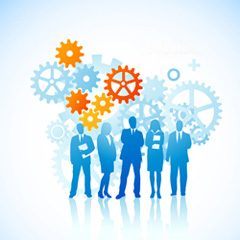 Spor 3. Organisationsudvikling.